Fraser Valley Quilters Guild
Show and Tell December 2023
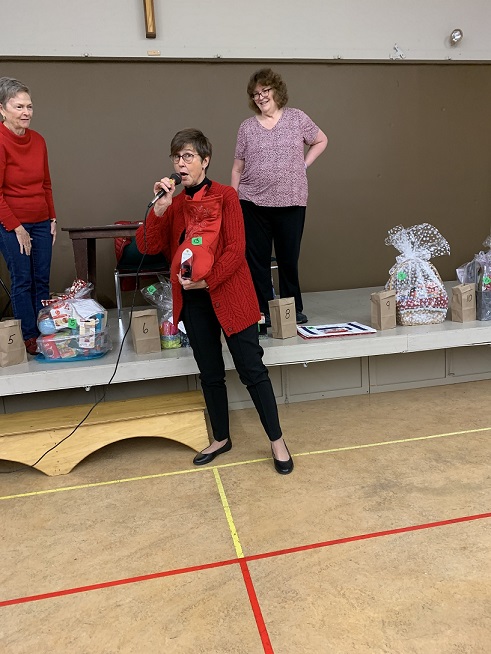 Anneve Gillon- Christmas stocking for a wine bladder
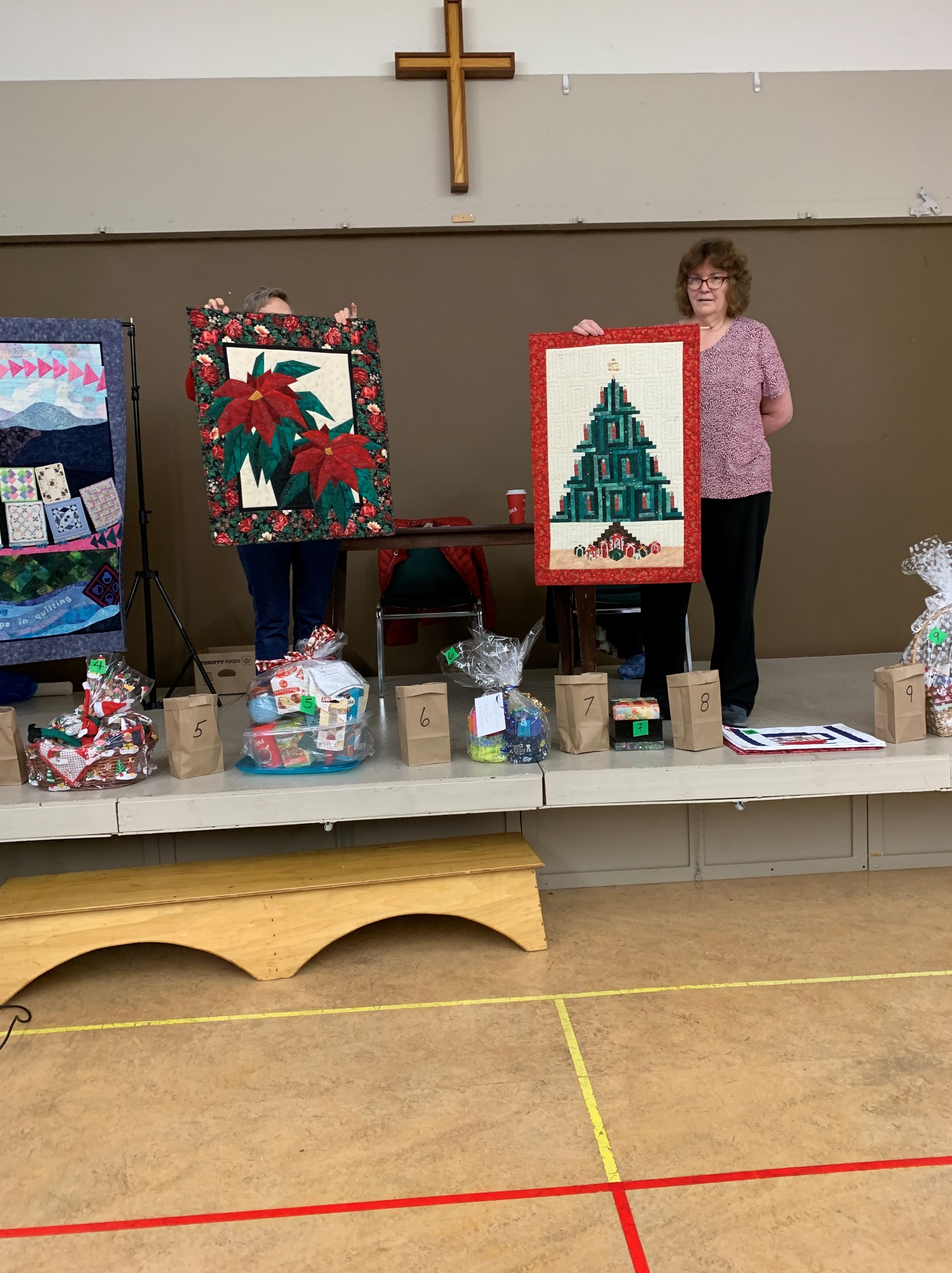 Bonnie Sampson 
Poinsettia wall hanging and Christmas tree wall hanging
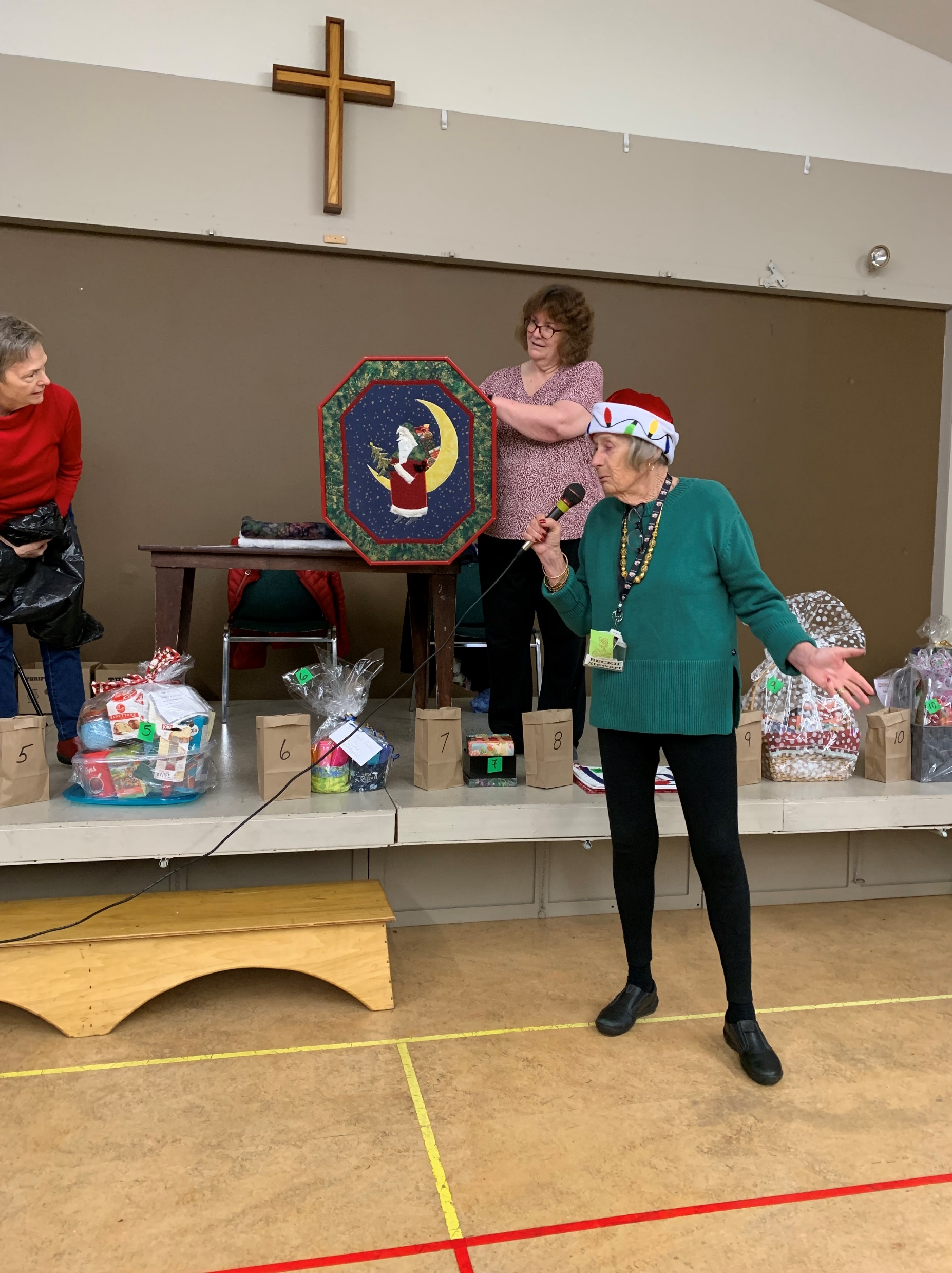 Beckie Stewart- favorite Christmas wall hanging
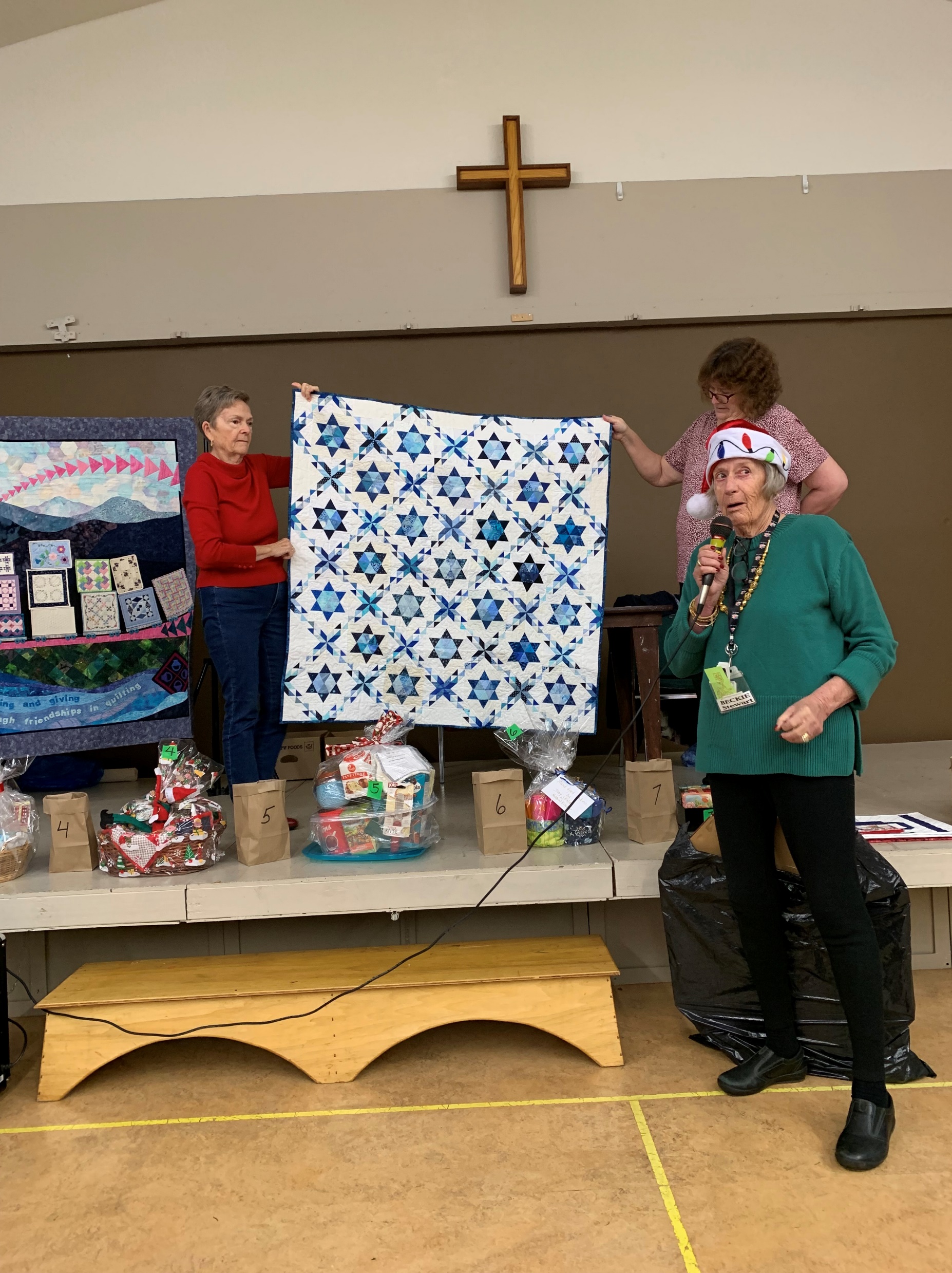 Beckie Stewart -Star of David
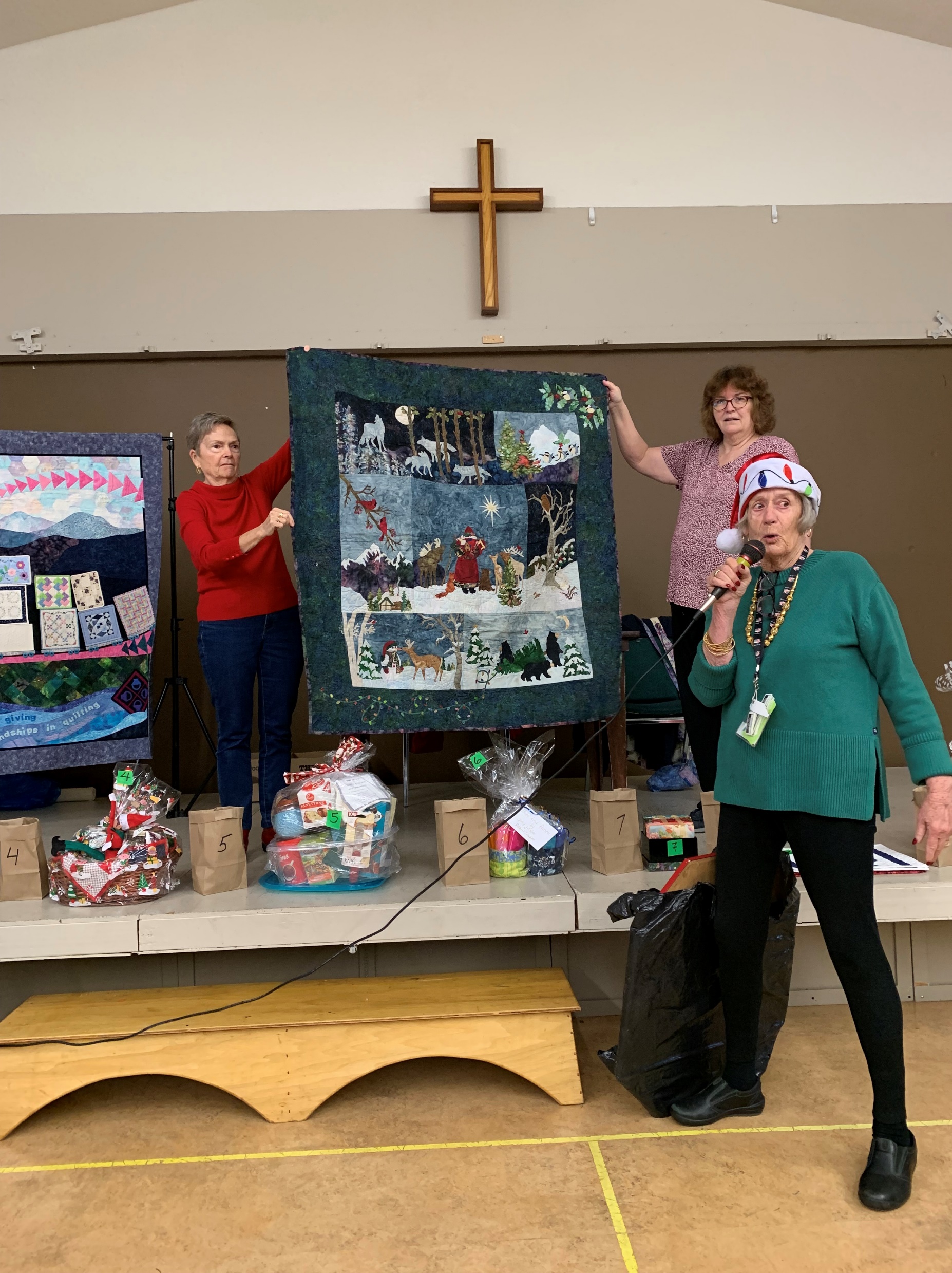 Beckie Stewart –Christmas wall hanging
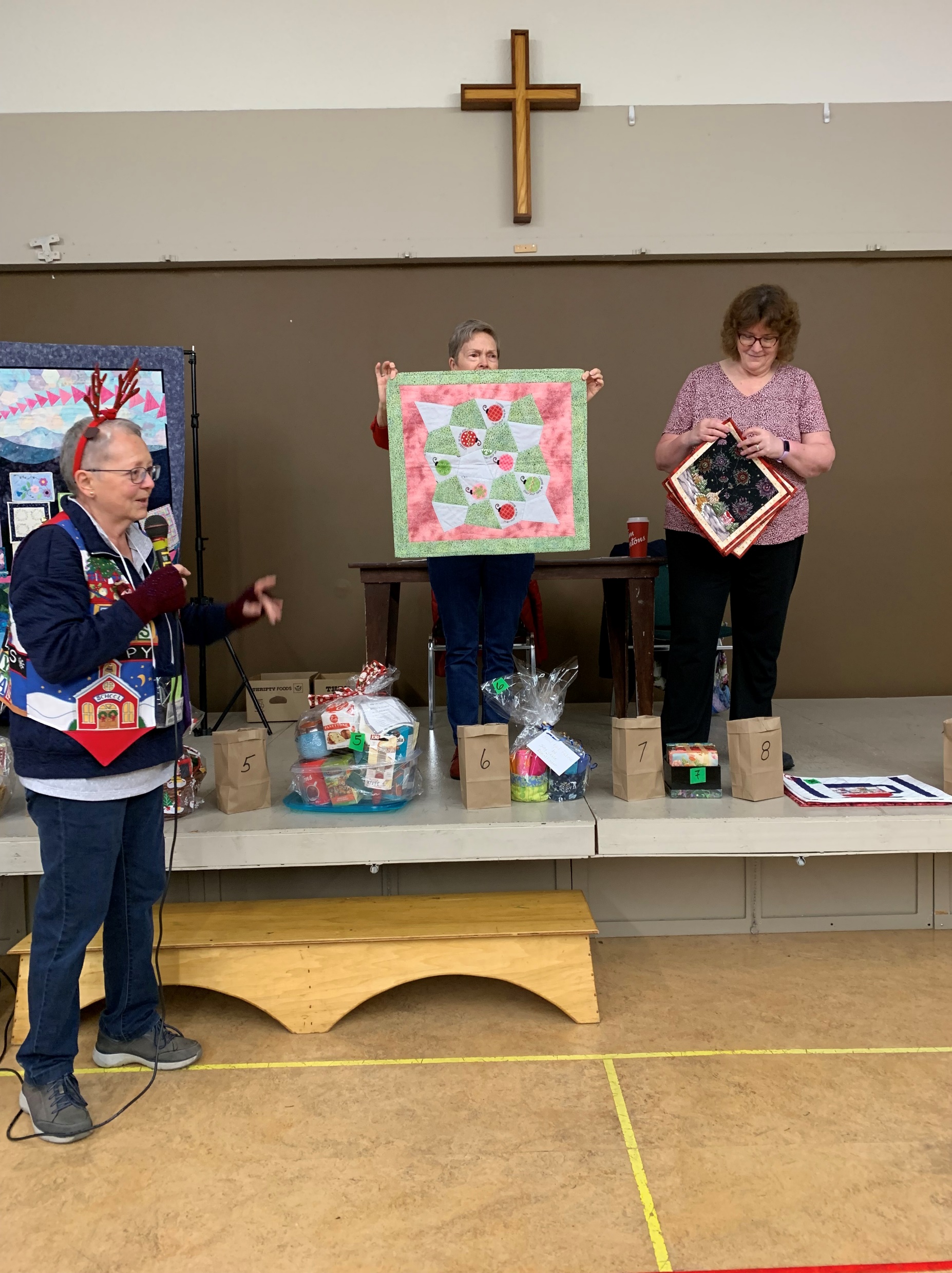 Carol Pettigrew  small wall hanging
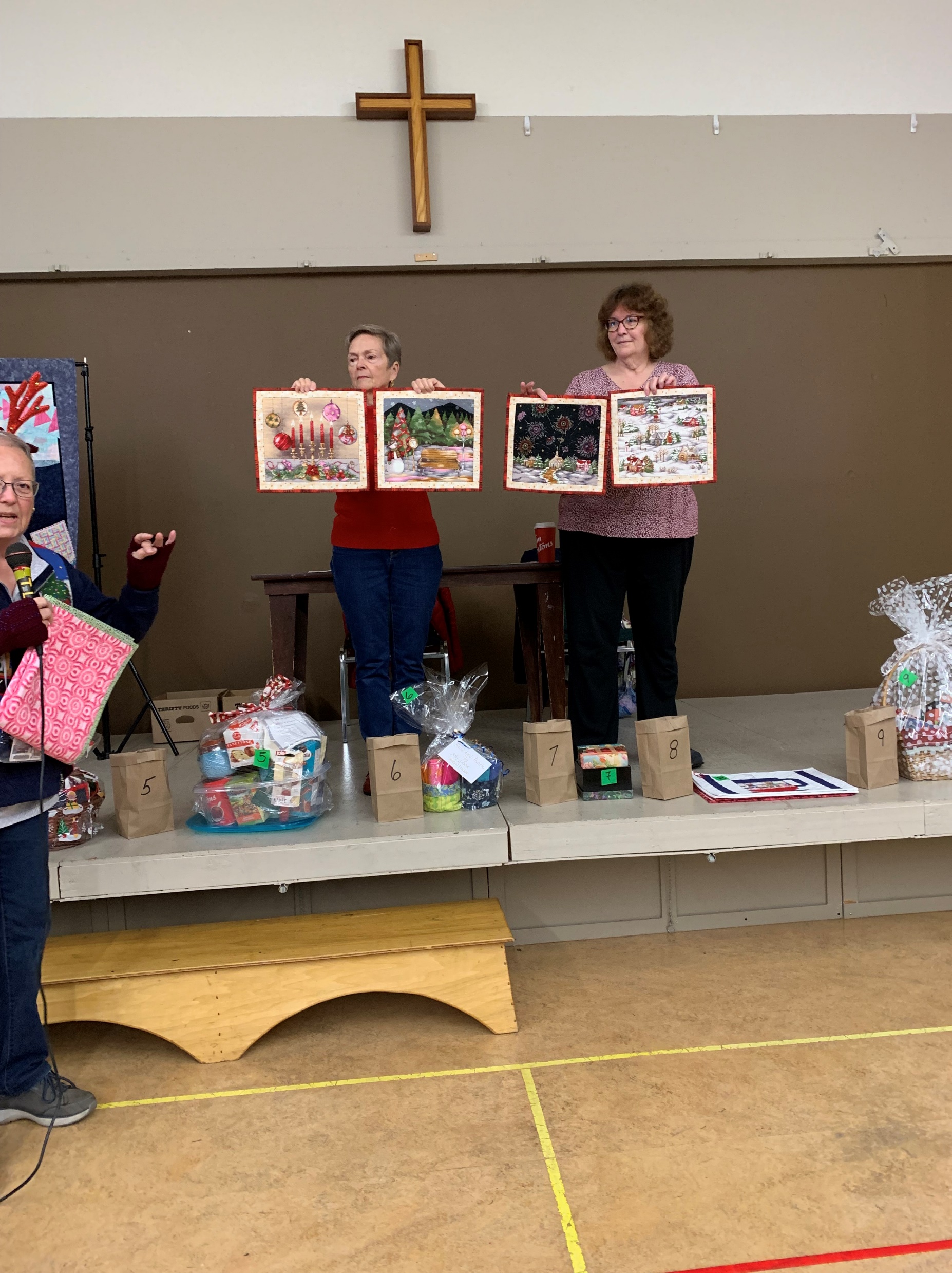 Carol Pettigrew  4 Christmas wall hangings
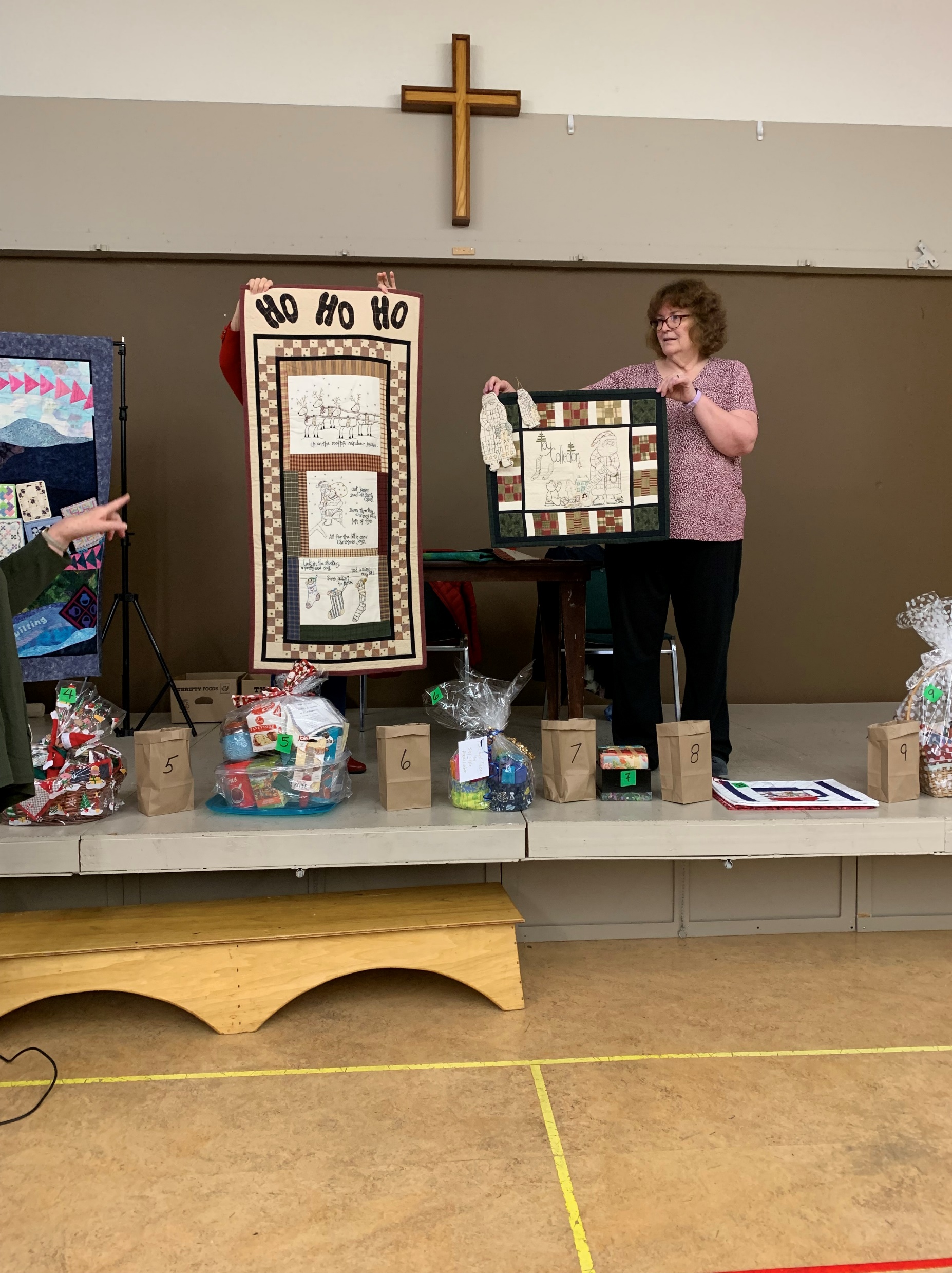 Dougal Walker- 2 Christmas wall hangings
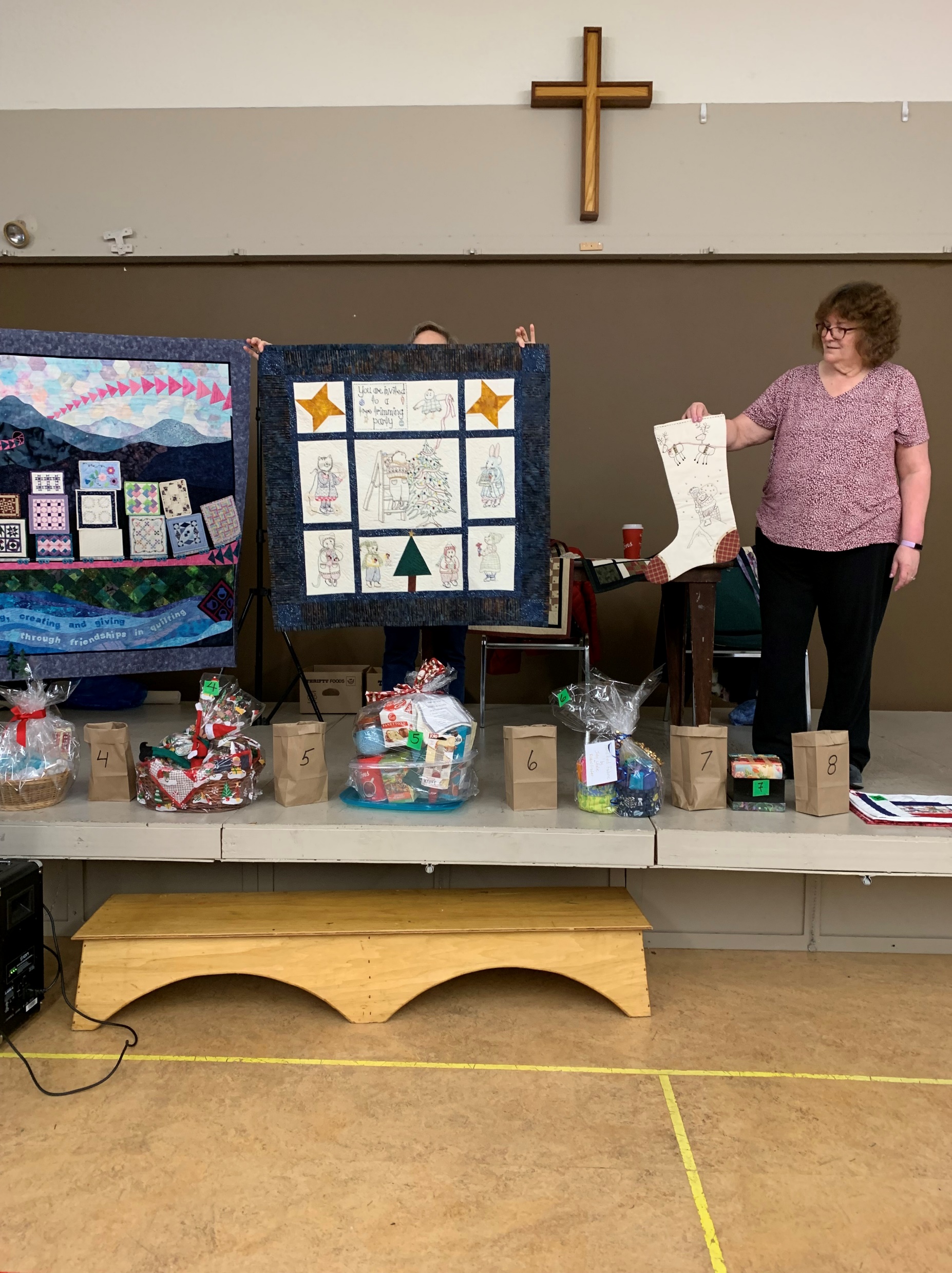 Dougal Walker –Wall hanging and Christmas stocking
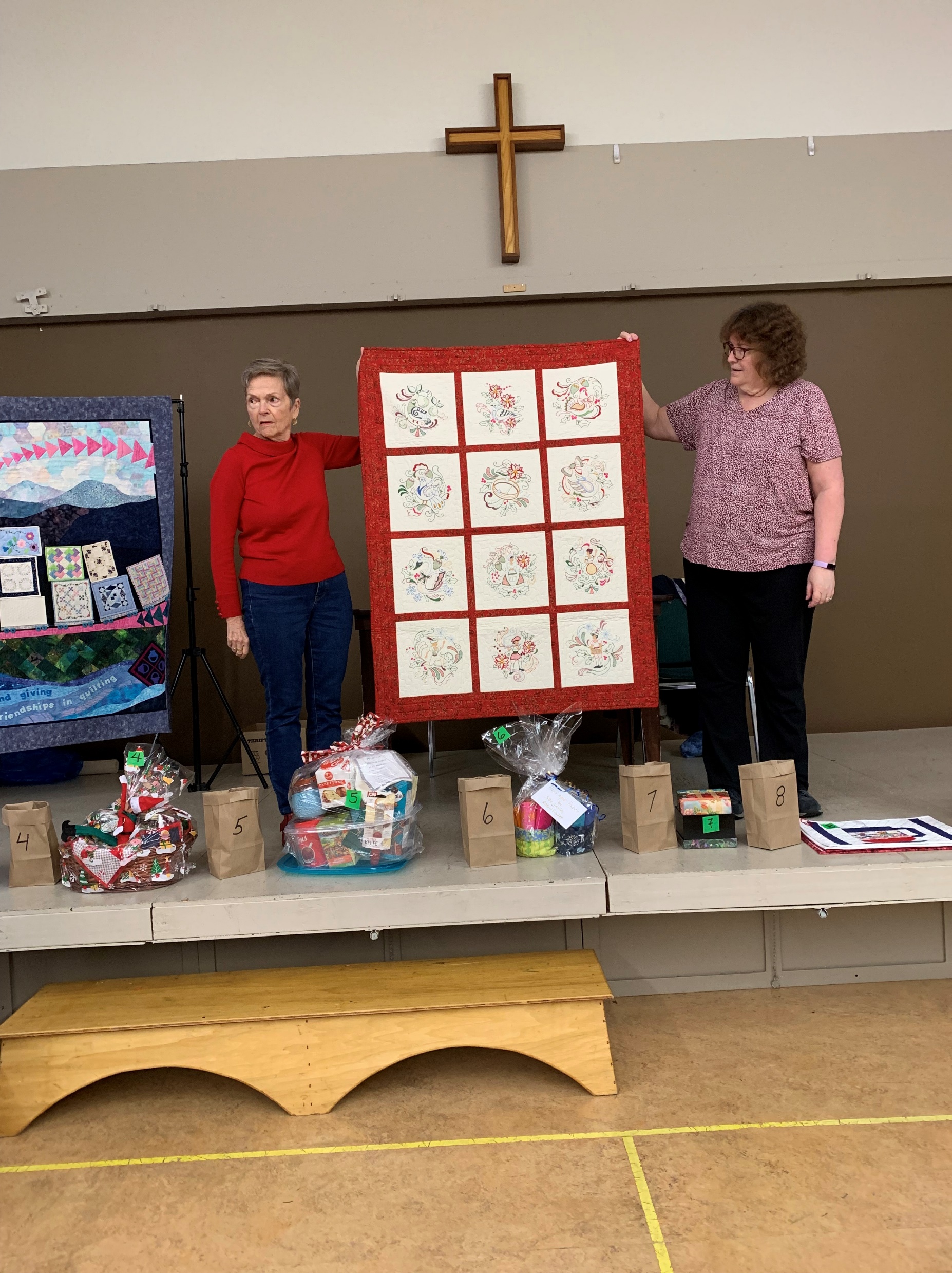 Heather Guest -12 days of Christmas wall hanging
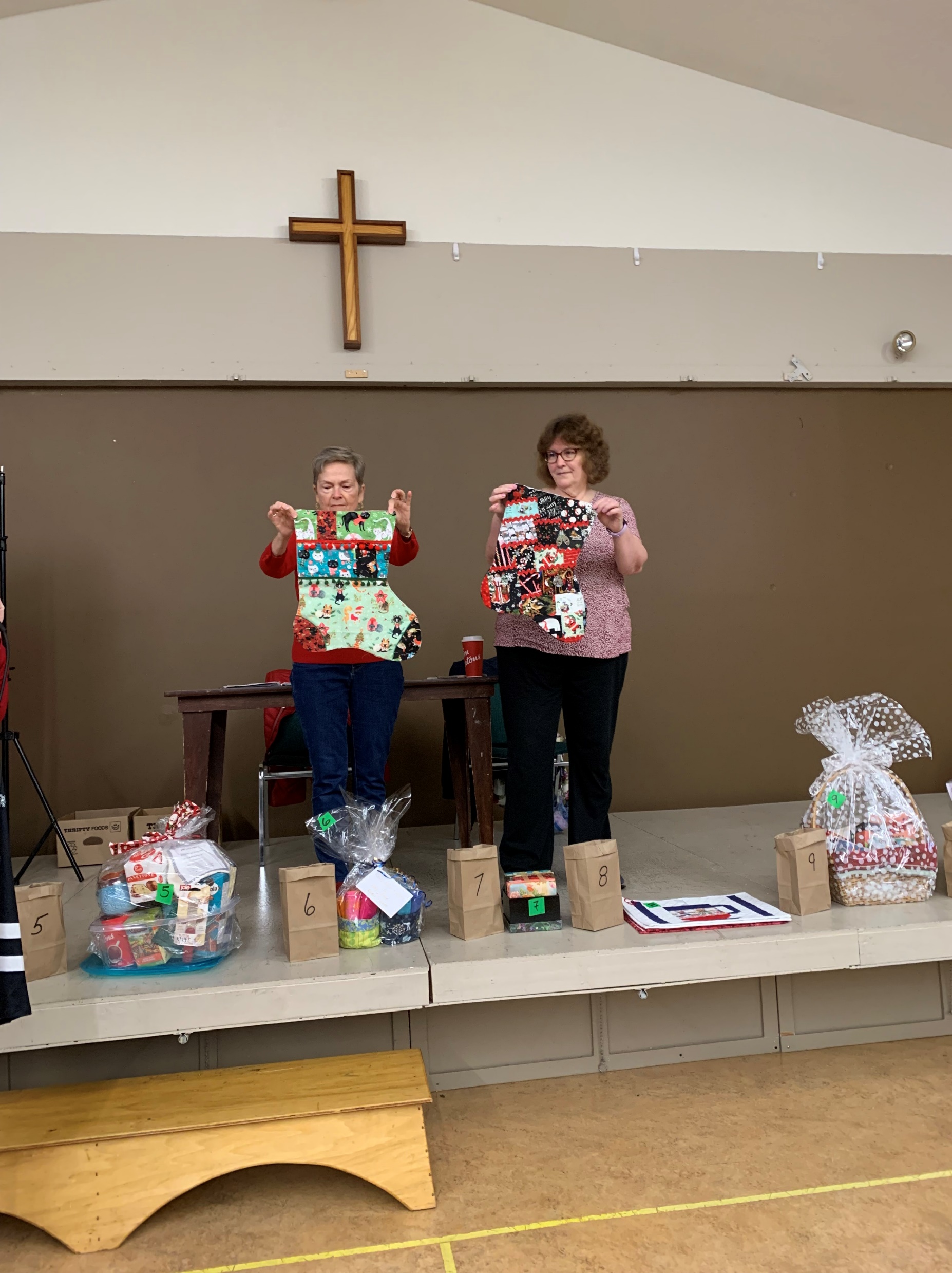 Ieke Giese - two of 75 Christmas stockings made for charity
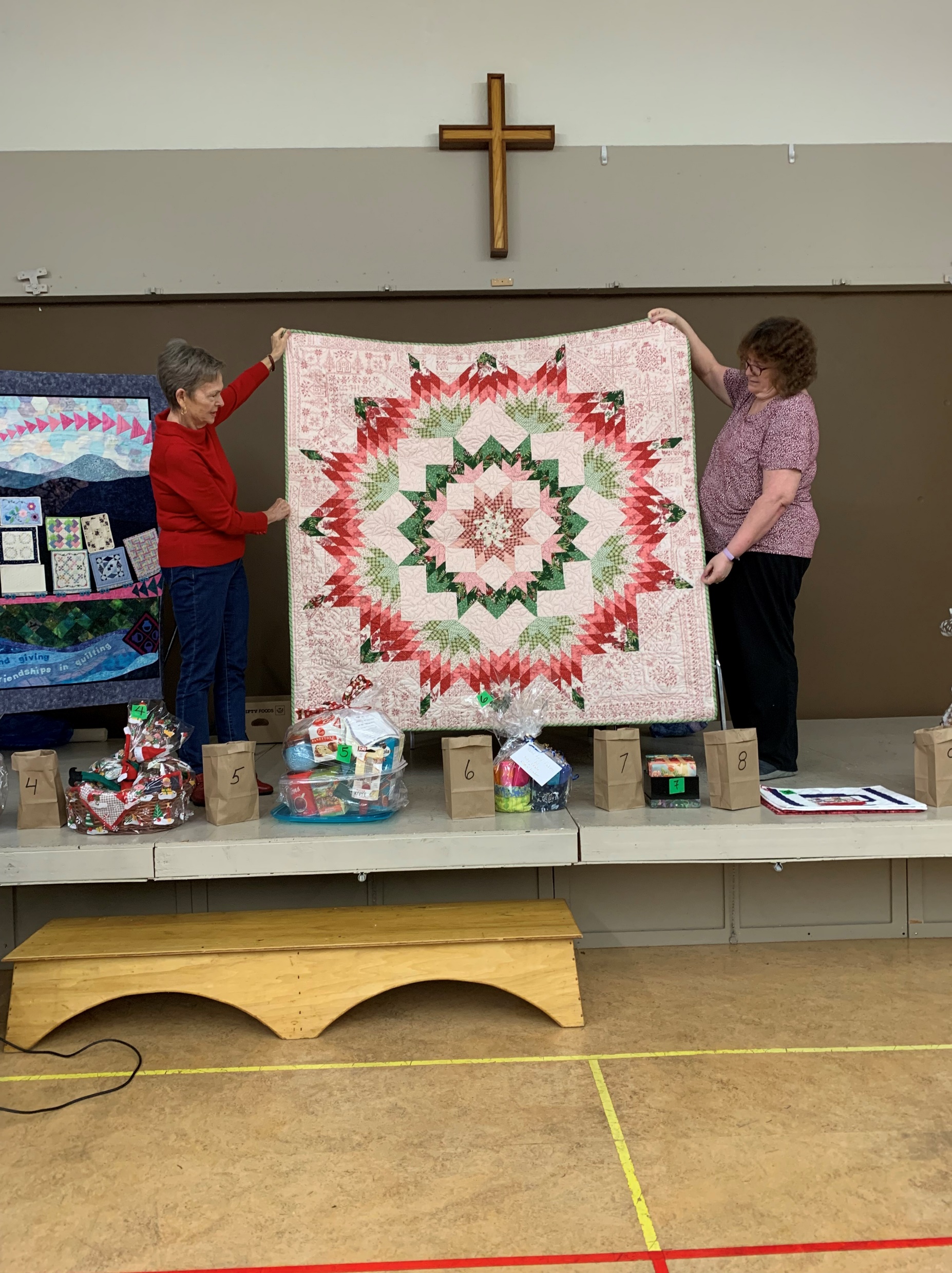 Lily Wong- Christmas Star
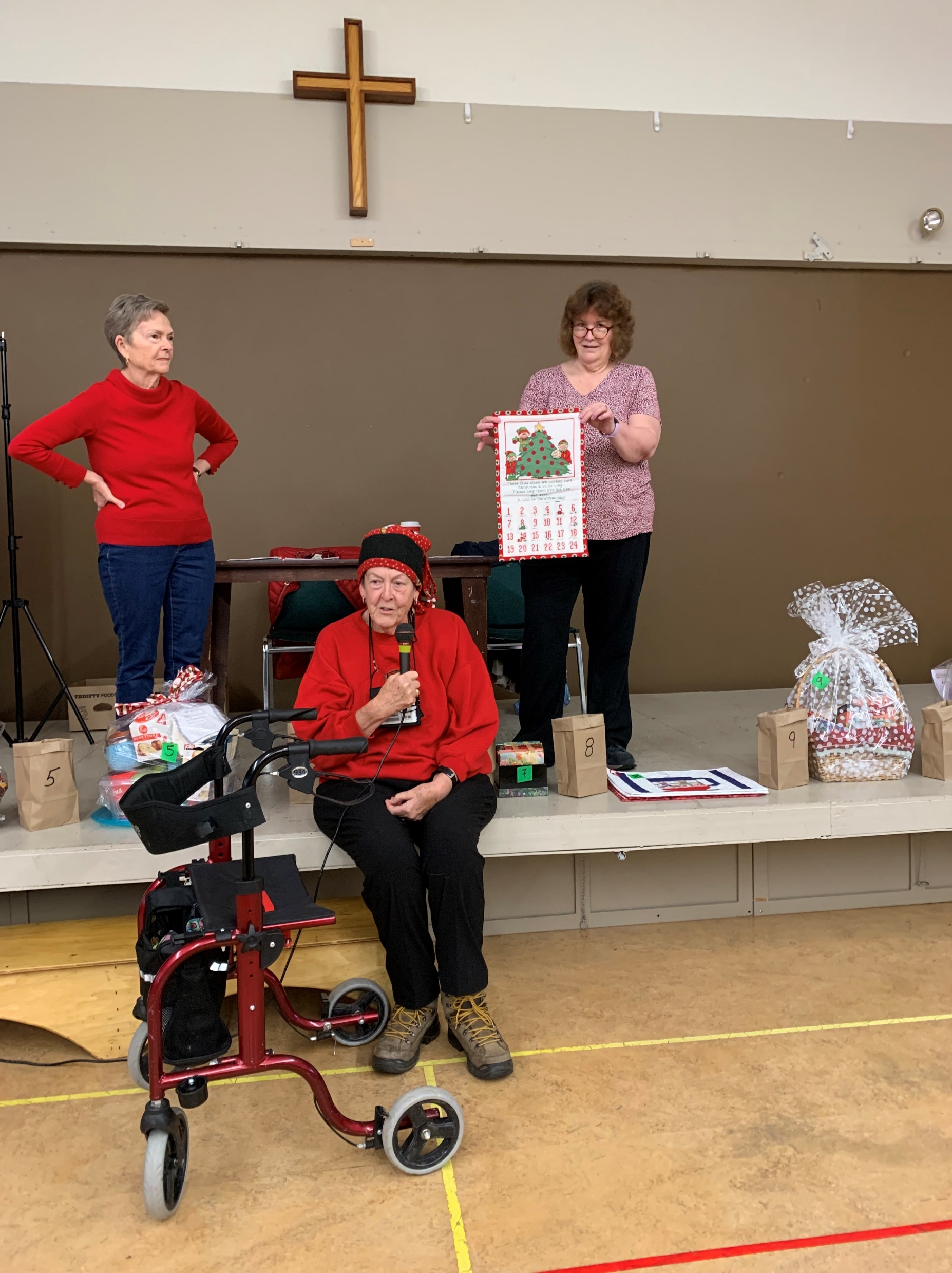 Lynne Fanthorpe - 40yr old advent calendar and home made hat
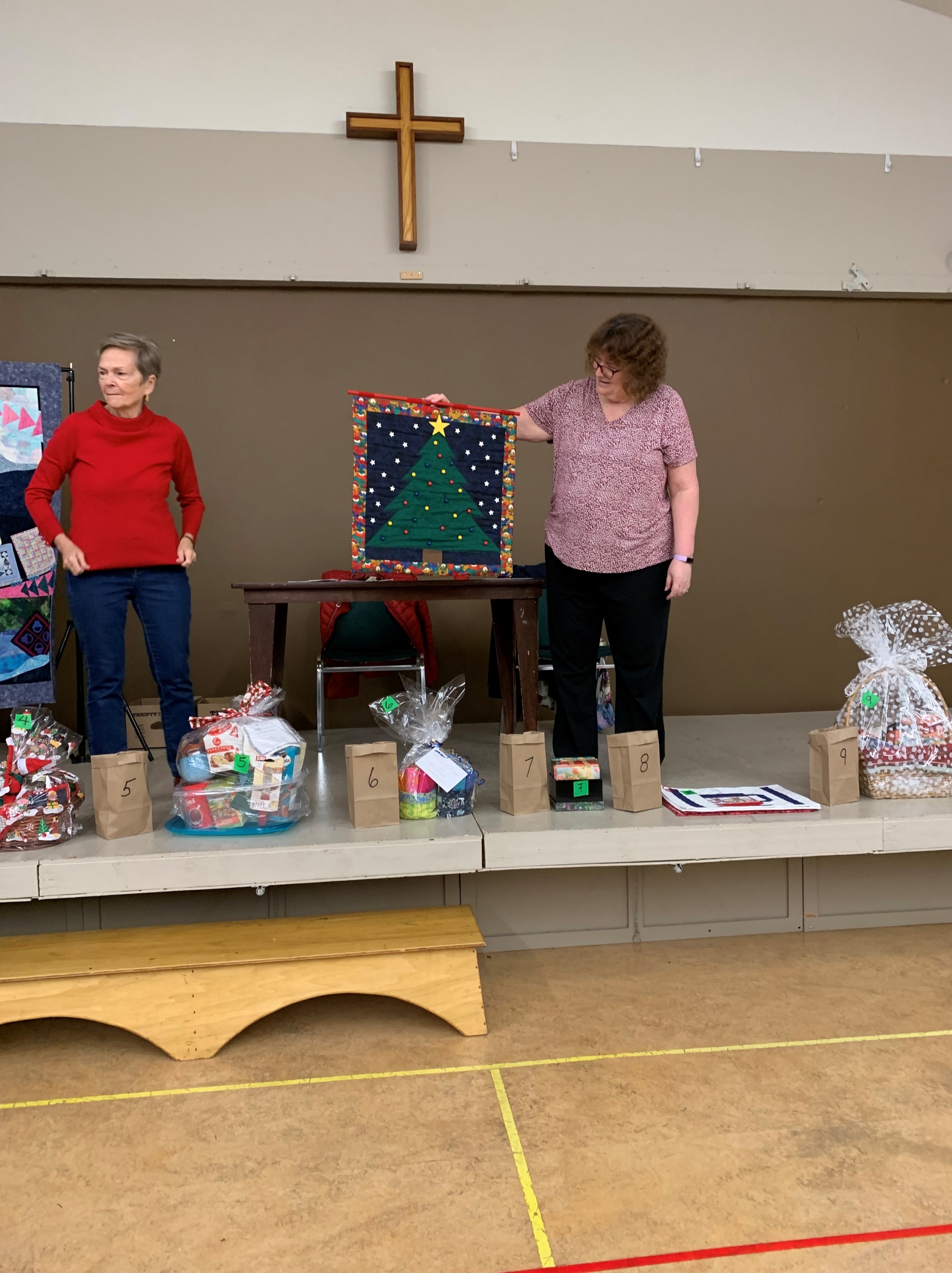 Pat Carroll  - Christmas Tree wall hanging
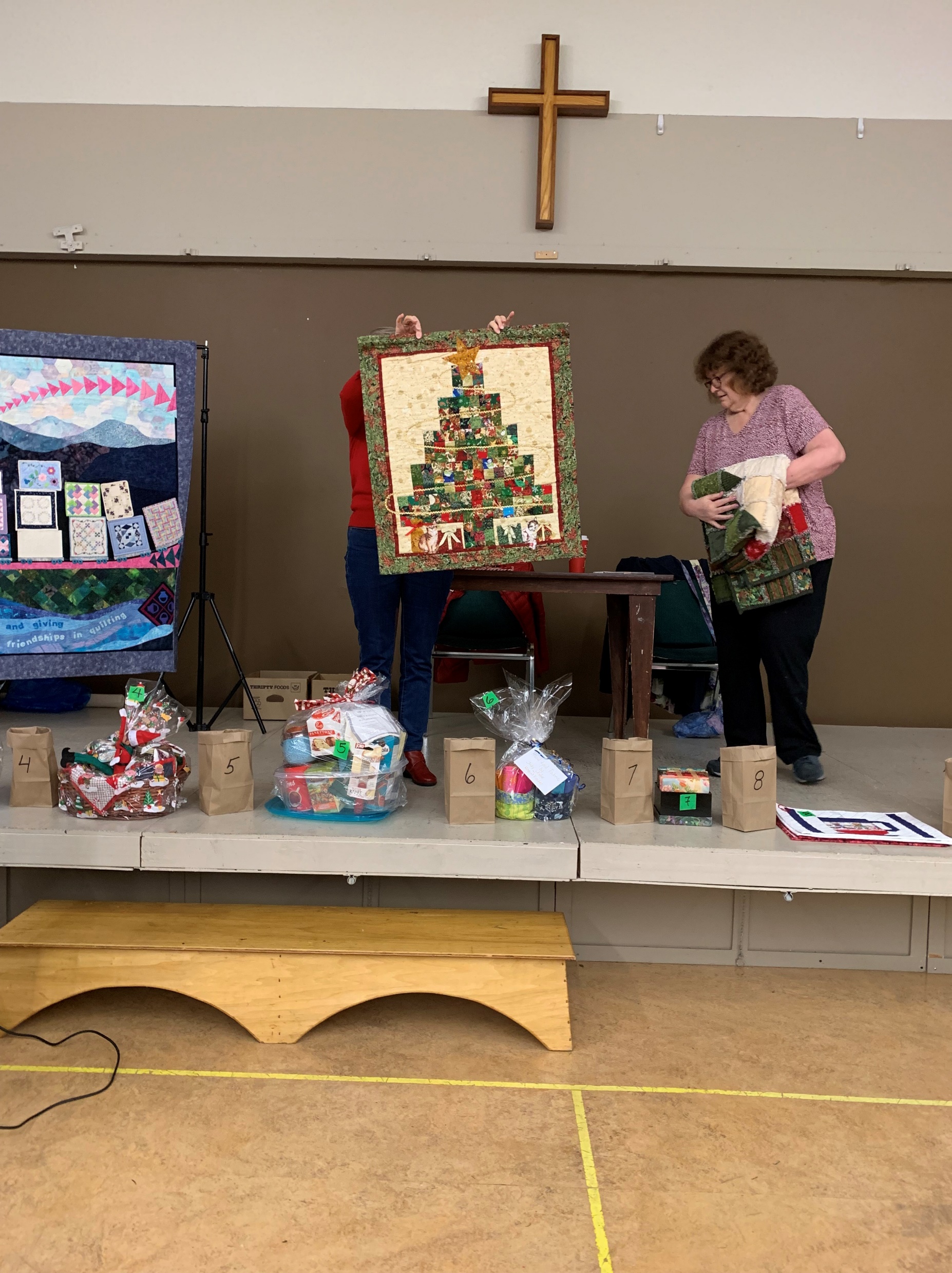 Sandra Smith -Christmas Ribbon wall hanging
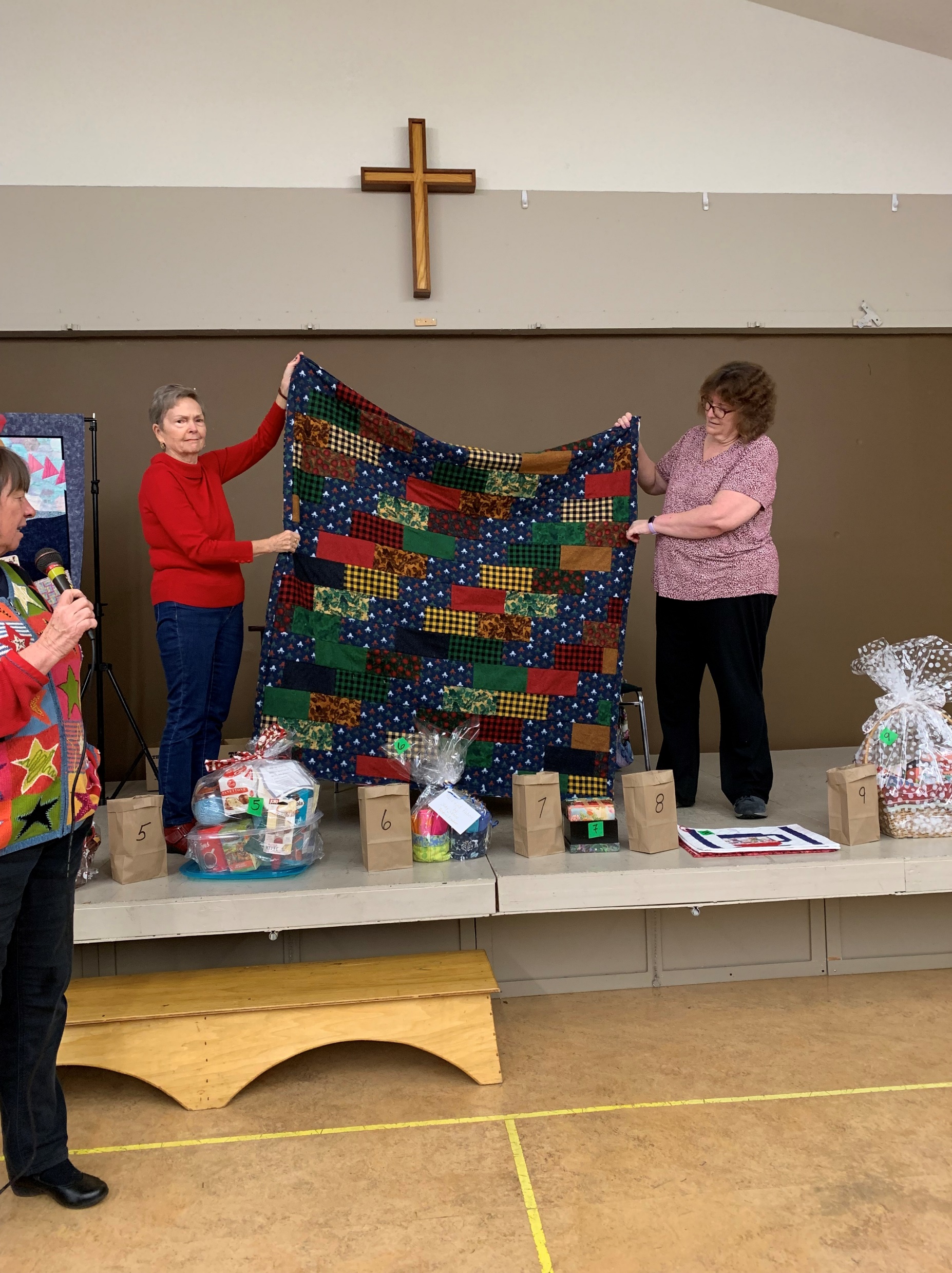 Sandra Smith Winter/Christmas rag quilt
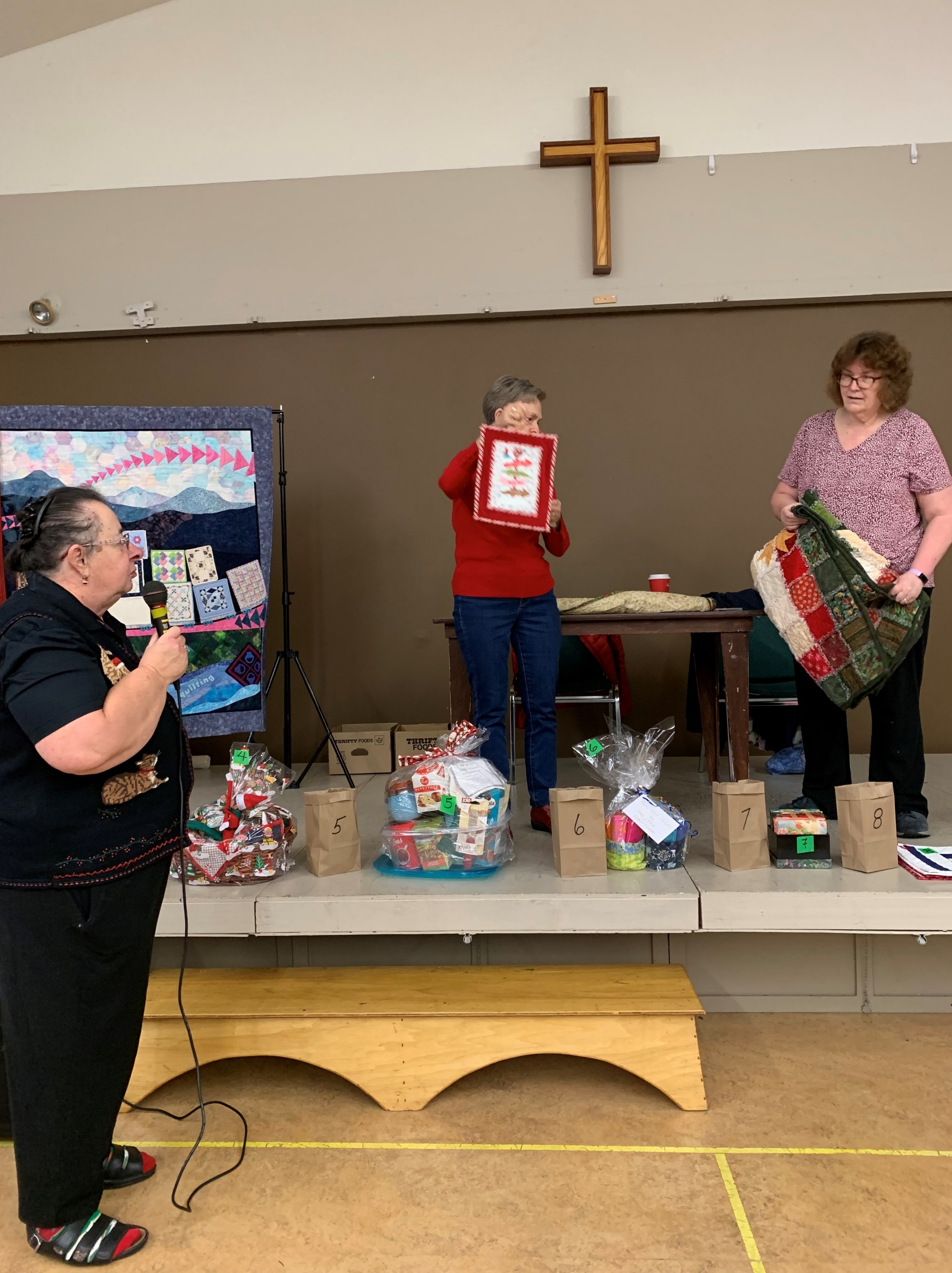 Sandra Smith  Christmas wall hanging
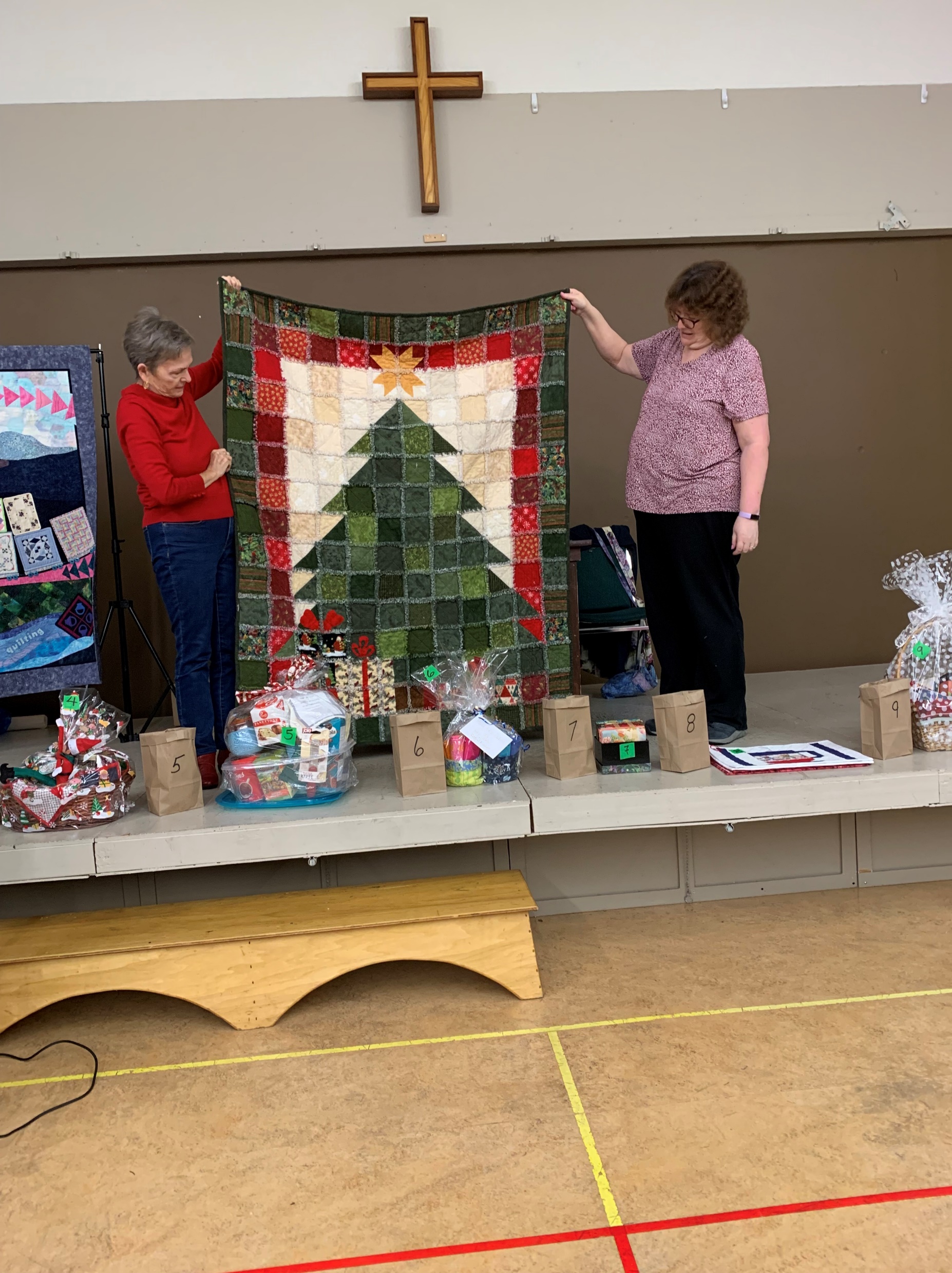 Sharon Betker  Christmas rag  quilt top
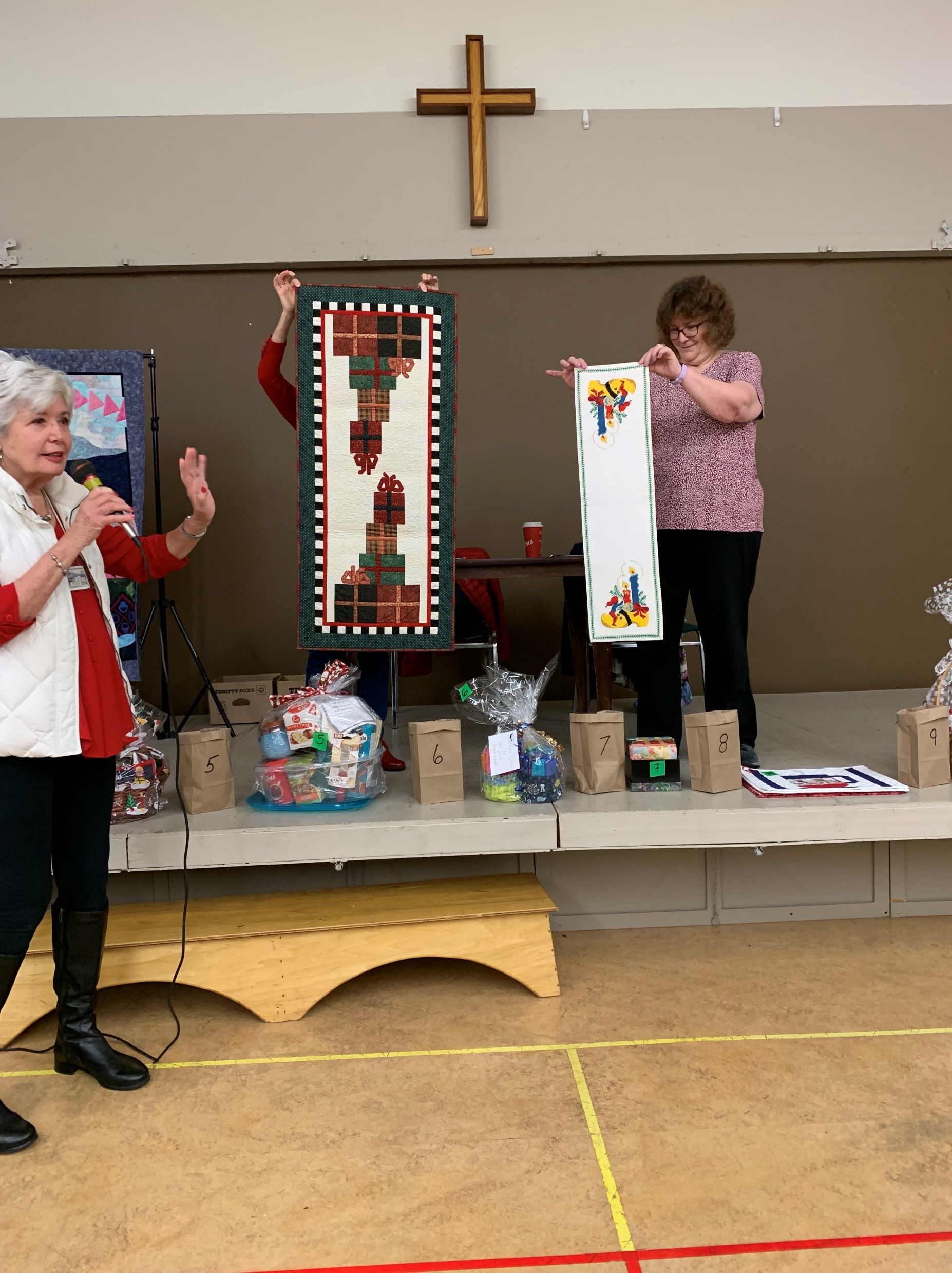 Sharon Franzius  Christmas table runner
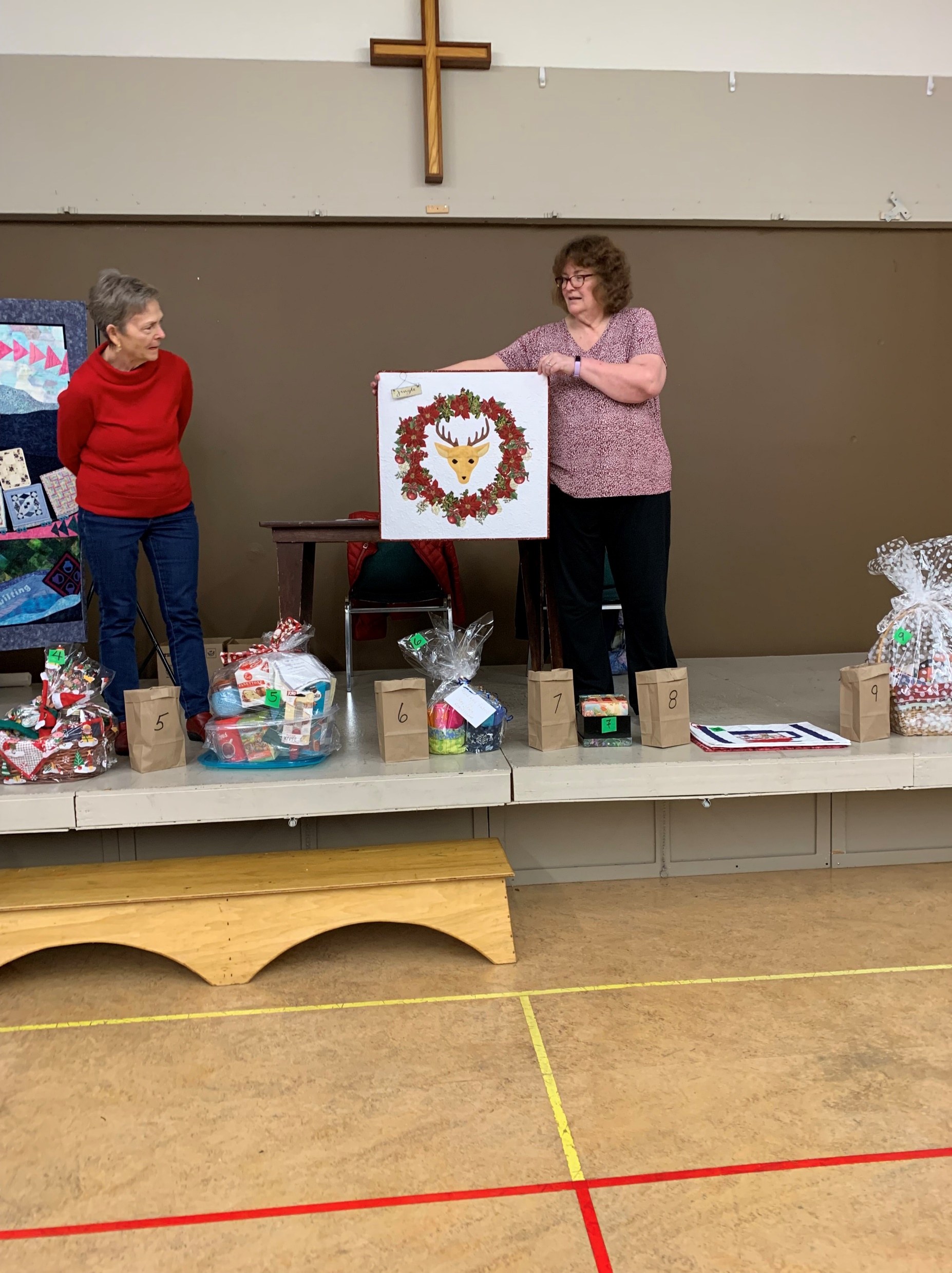 Sue Treen - Christmas Deer wall hanging
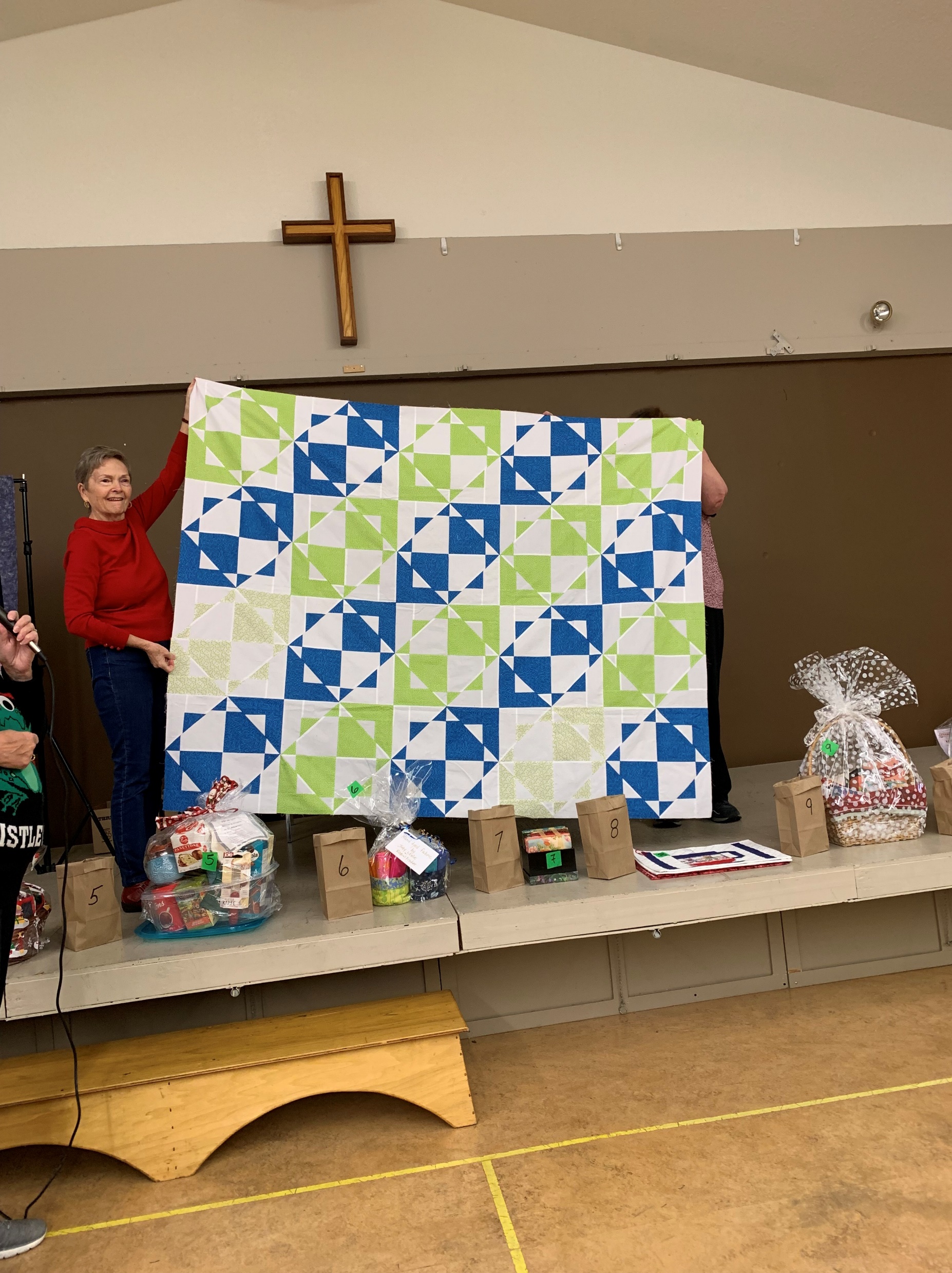 Trish Poehnell  “Go Hawks Go”
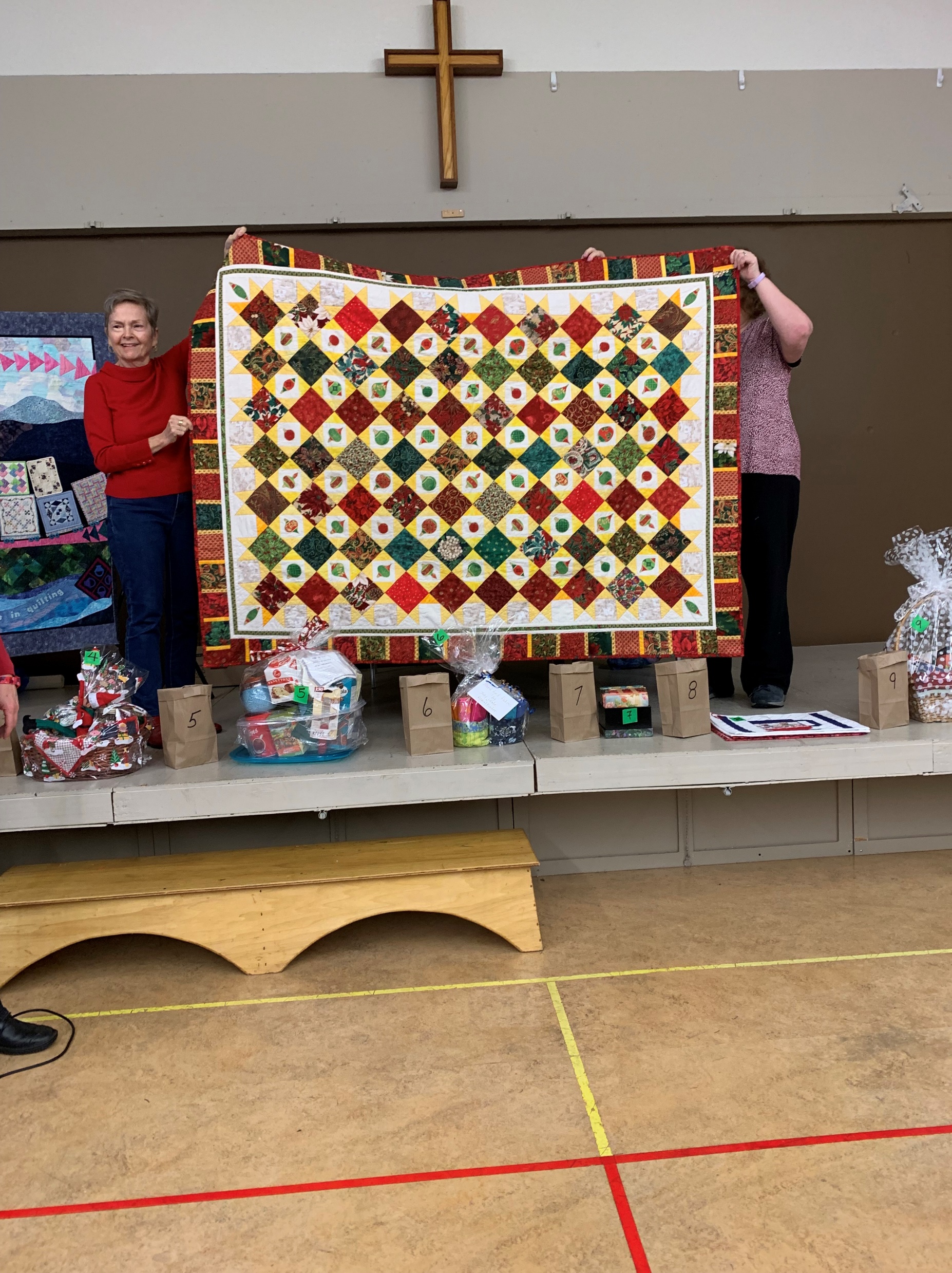 Vesna Hruska Christmas quilt
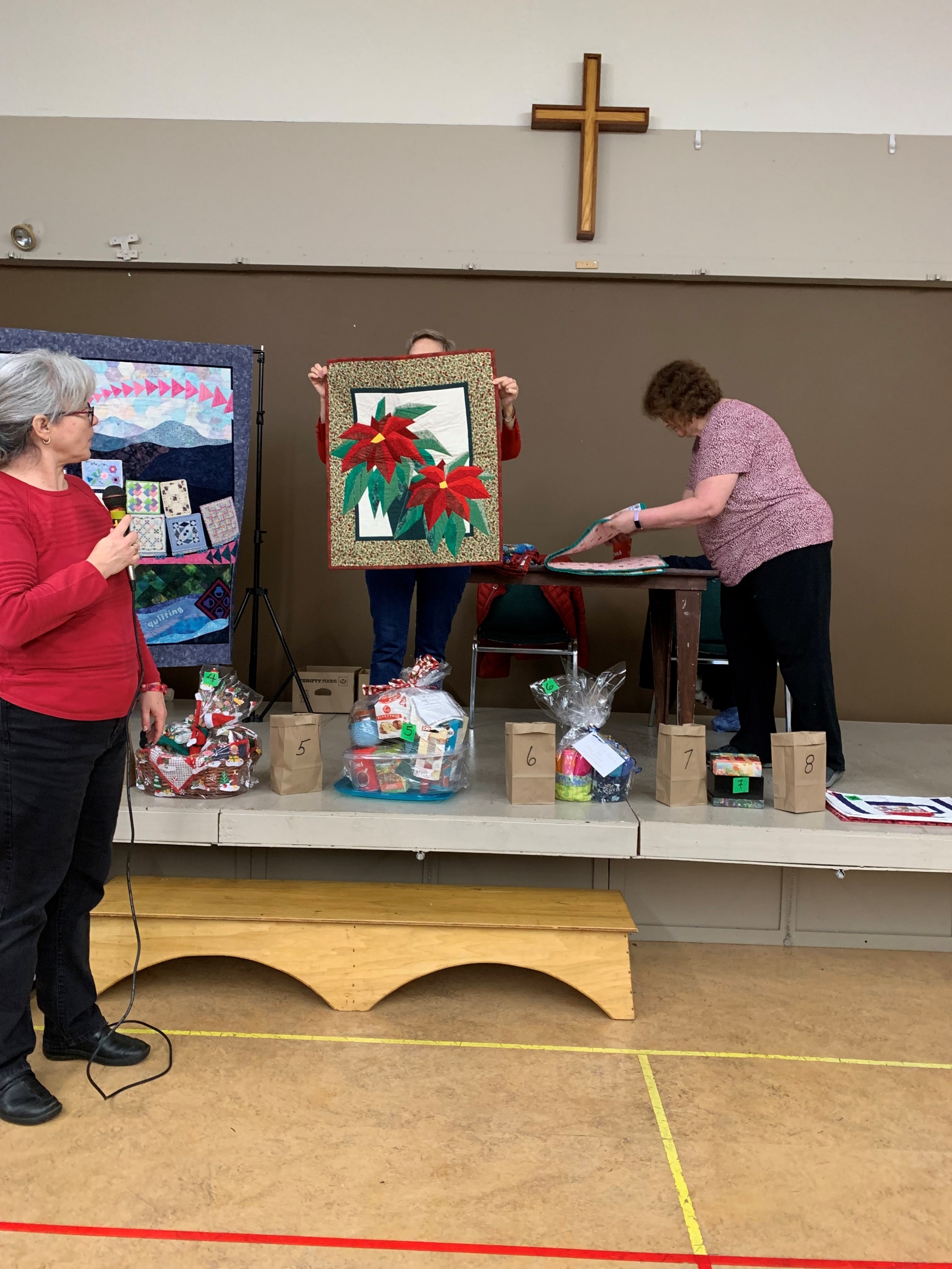 Vesna Hruska -Poinsettia wallhanging
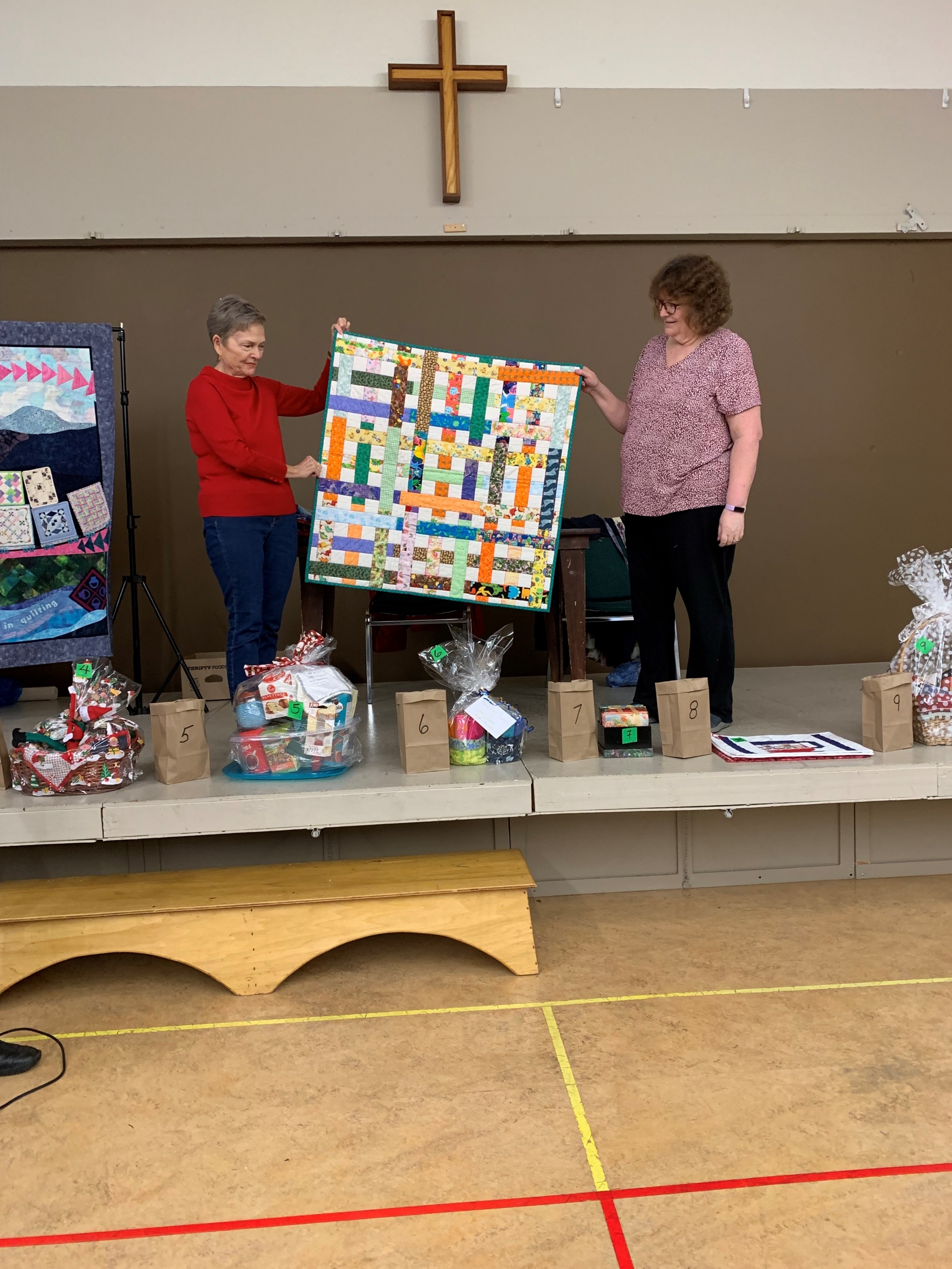 Vesna Hruska  Christmas wall hanging
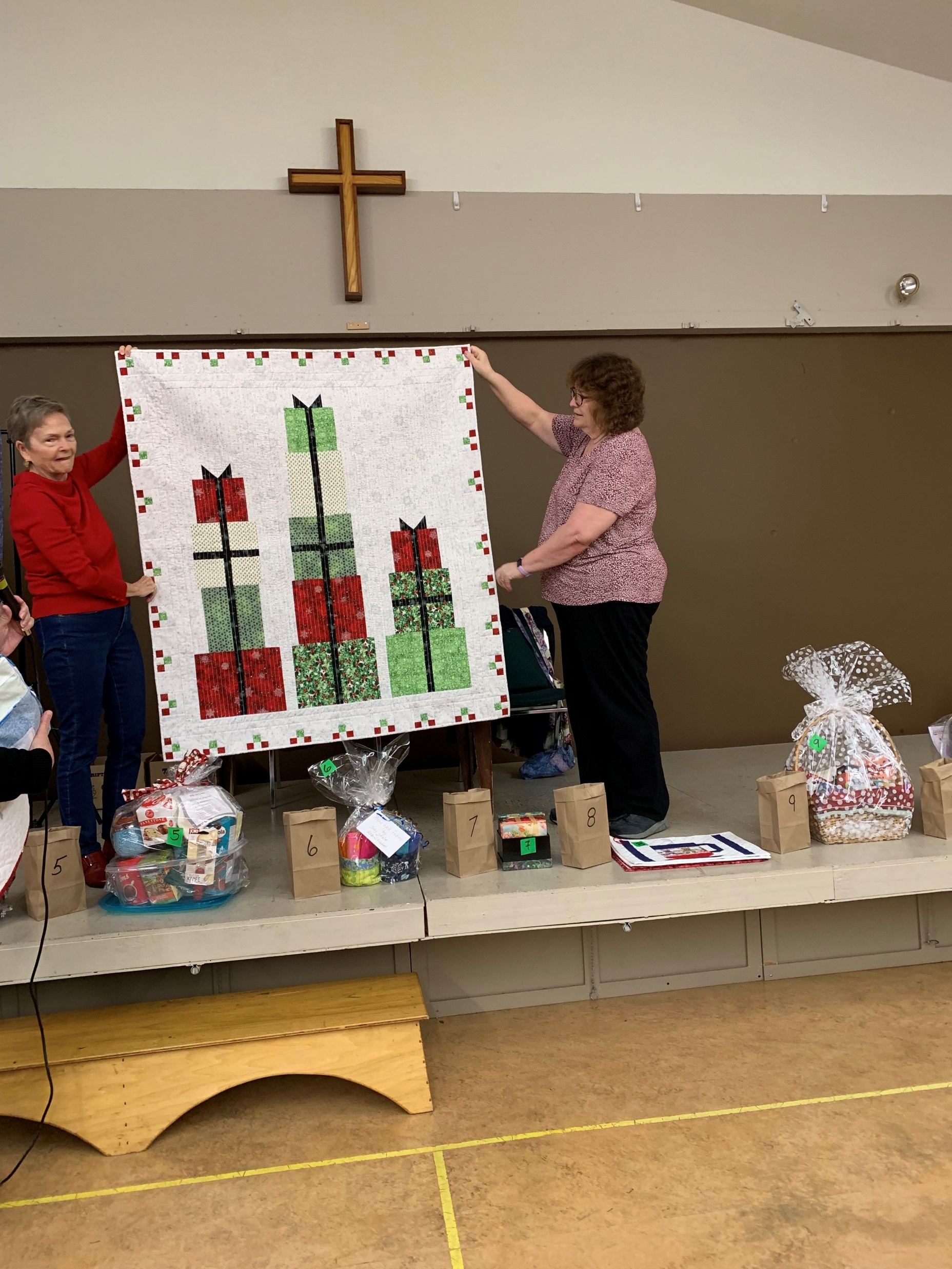 Wendy Whiting Christmas presents quilt
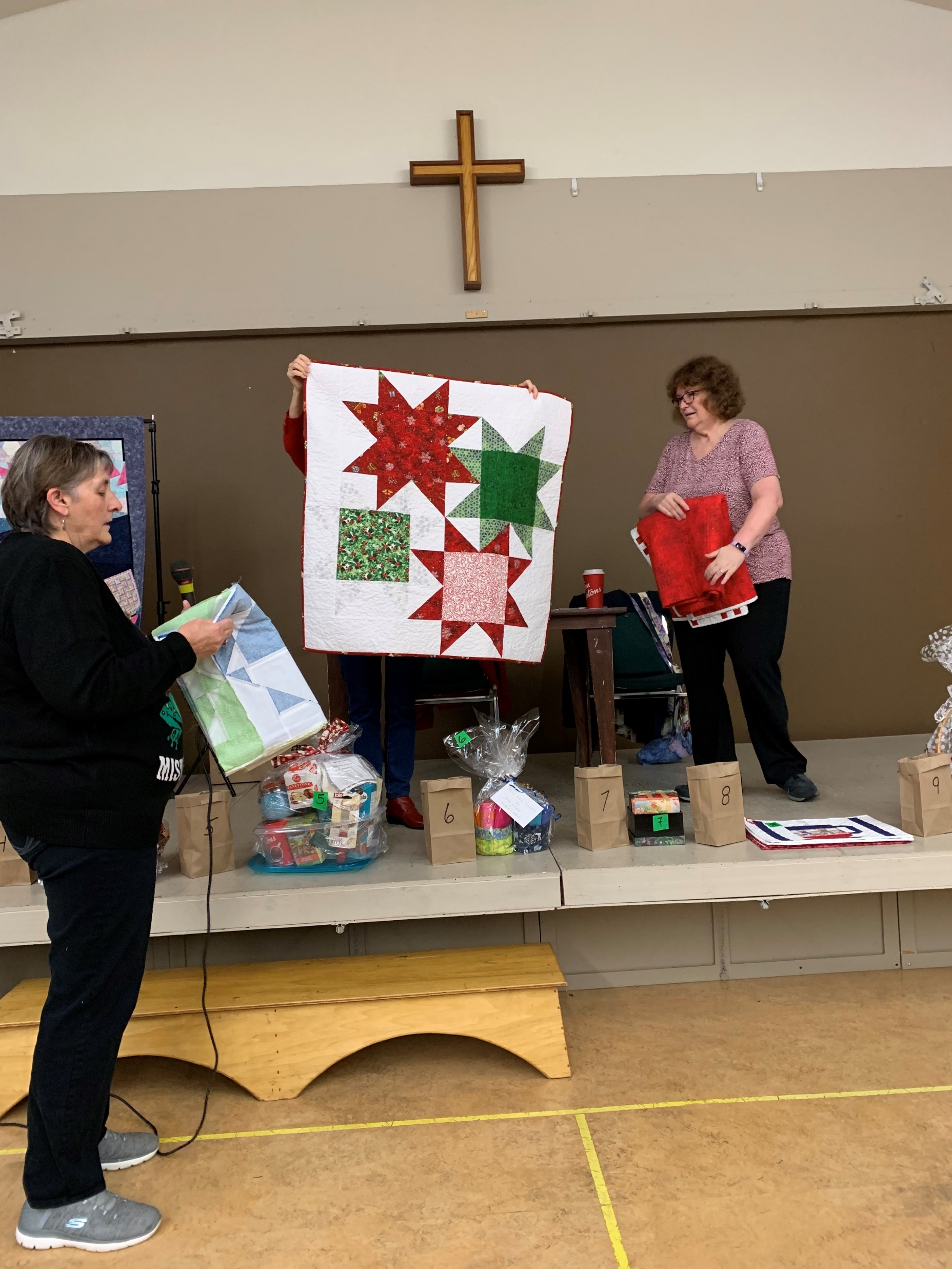 Wendy Whiting Christmas star preemie quilt
THE END